МДОУ «ЦРР-детский сад №98 «Алые паруса»
Армия России.
Есть такая профессия – 
Родину защищать!
Подготовила:
педагог-психолог 
Шоболова М.А.
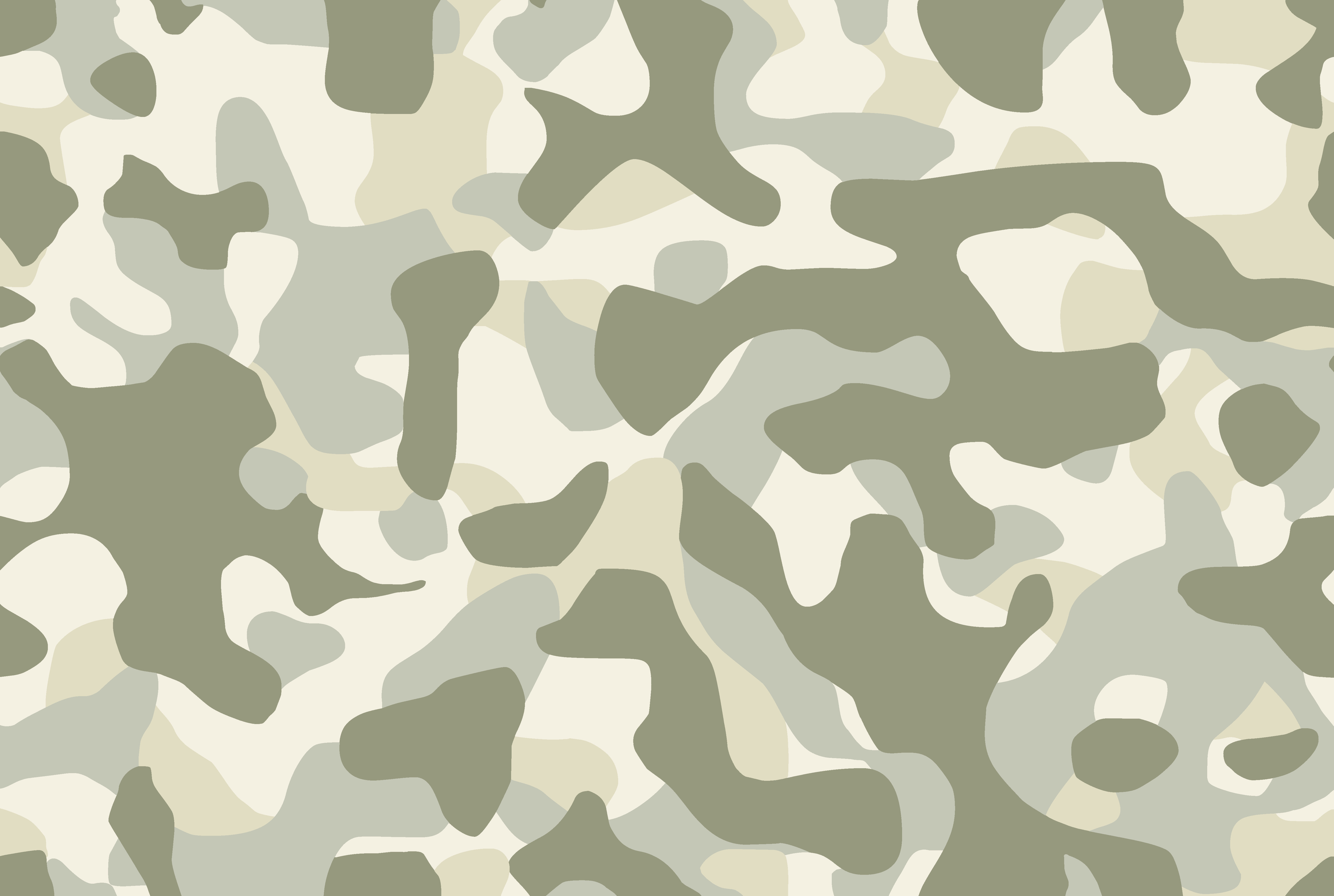 ПОГРАНИЧНИКИ
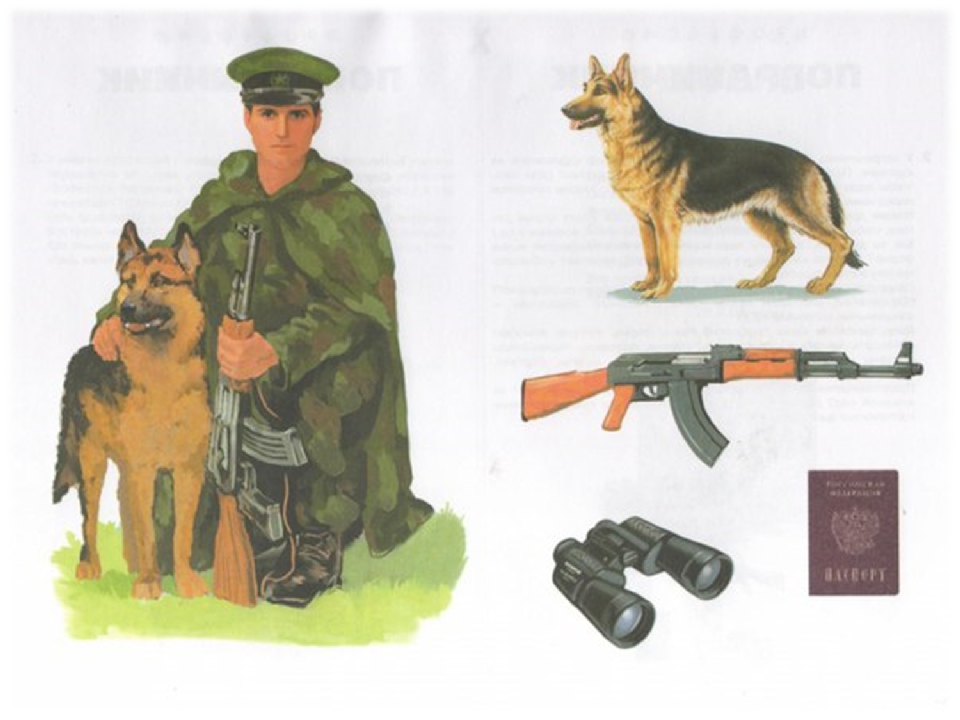 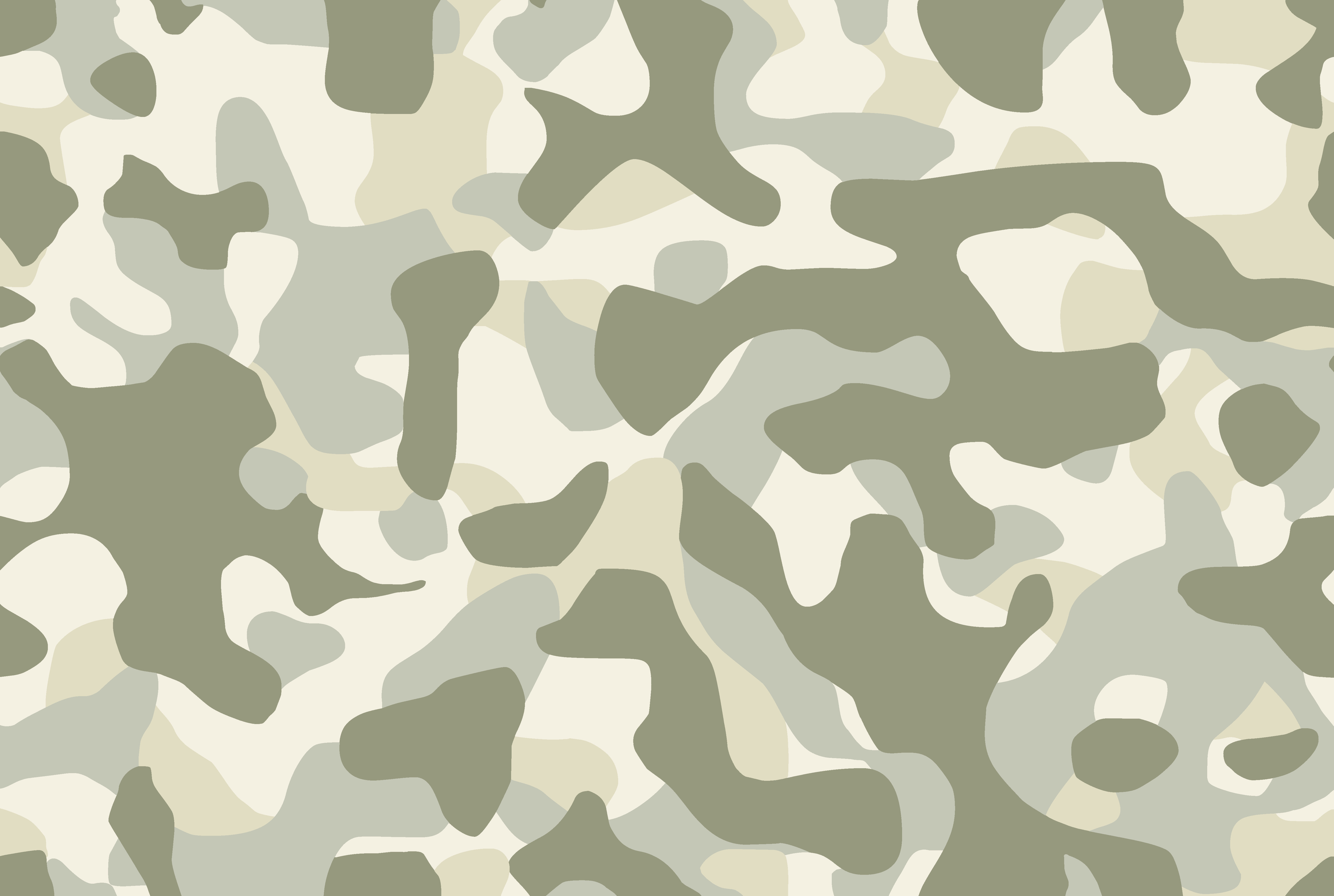 ВОЕННО-МОРСКОЙ ФЛОТ
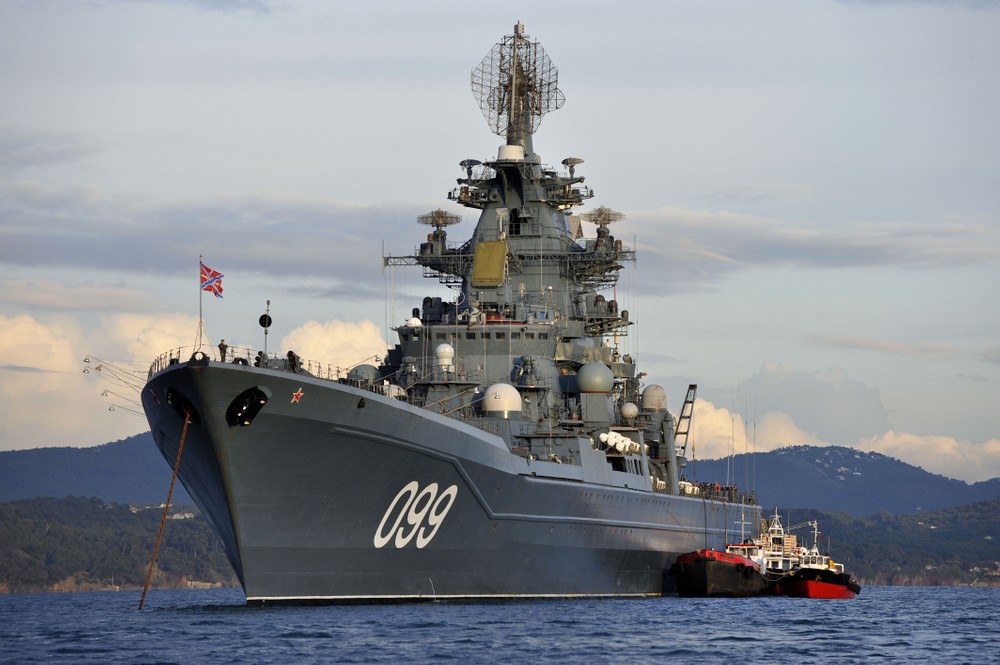 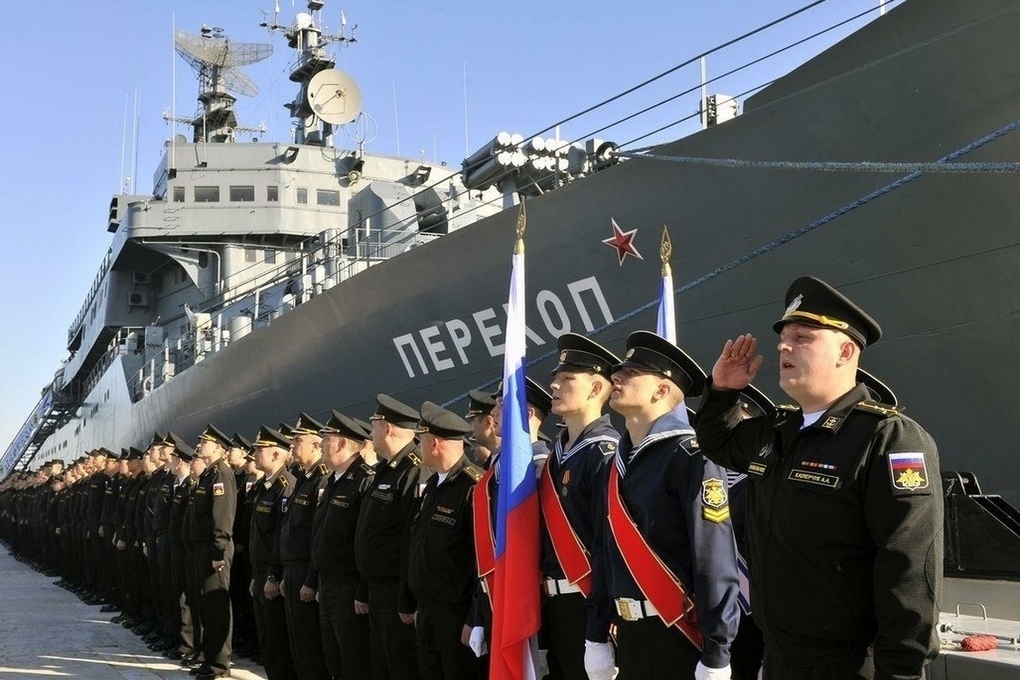 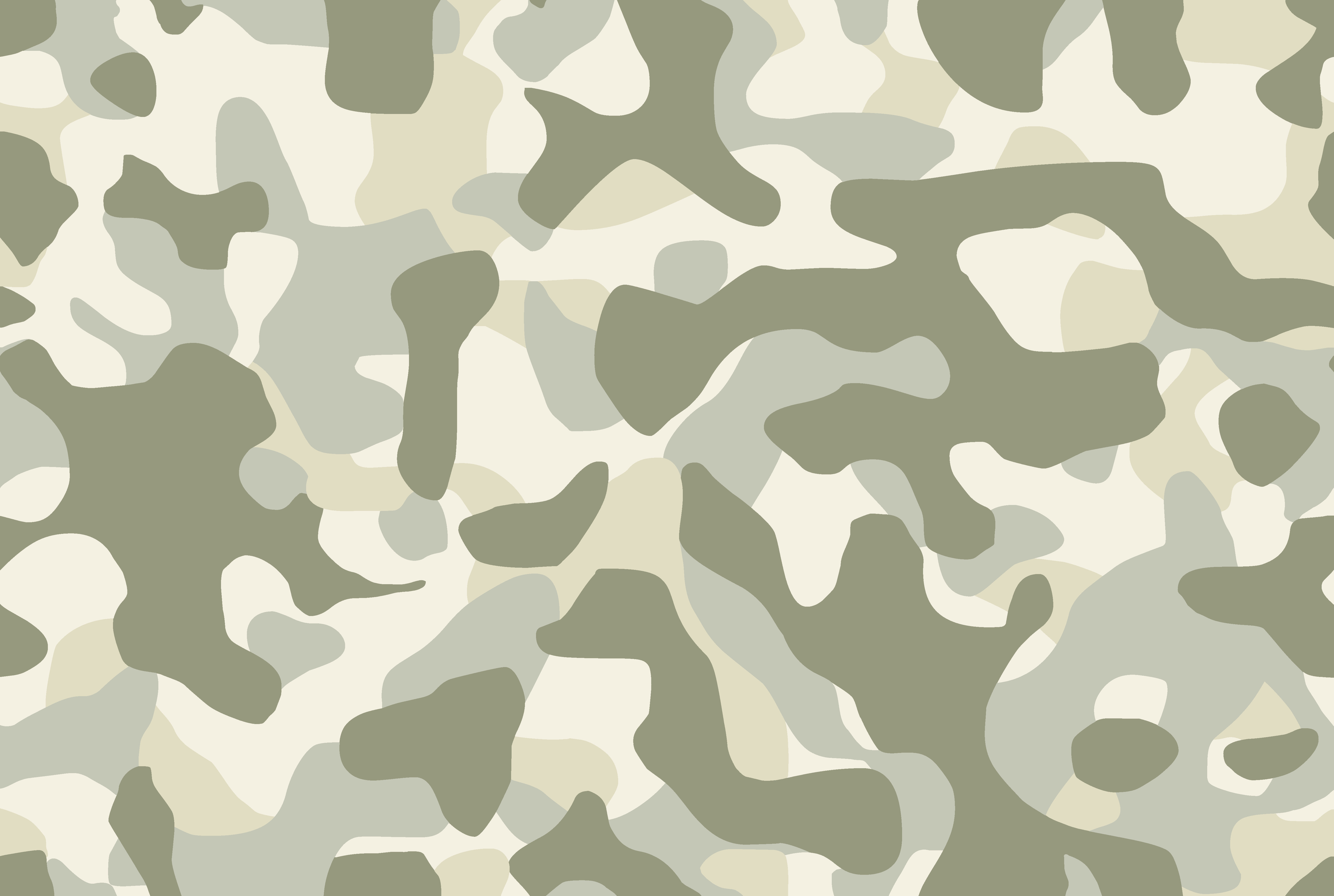 ВОЕННО-ВОЗДУШНЫЕ СИЛЫ
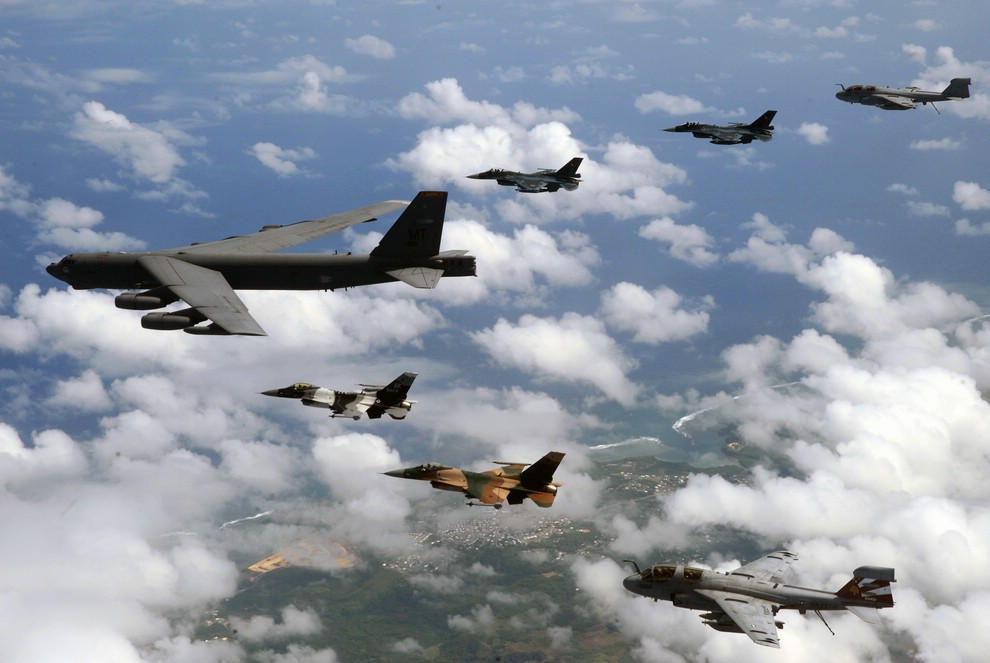 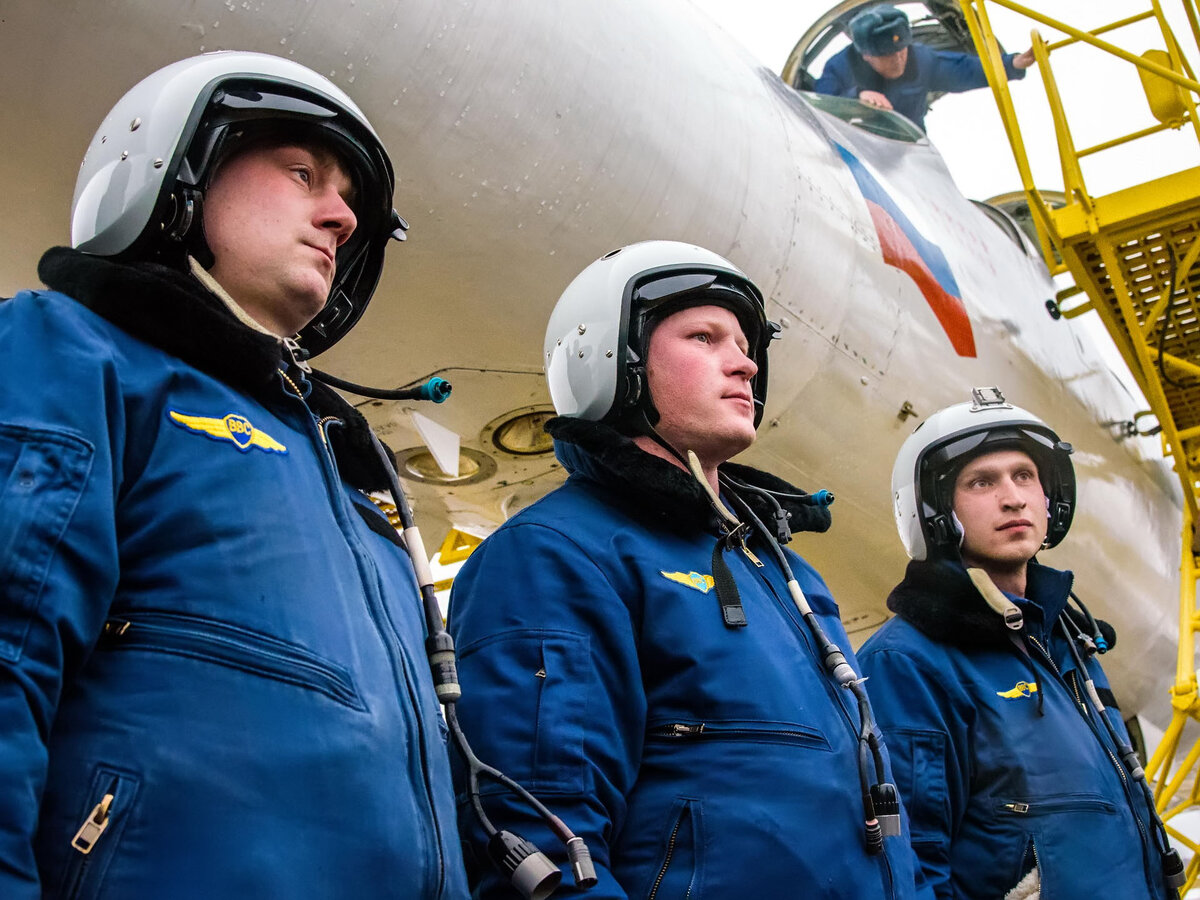 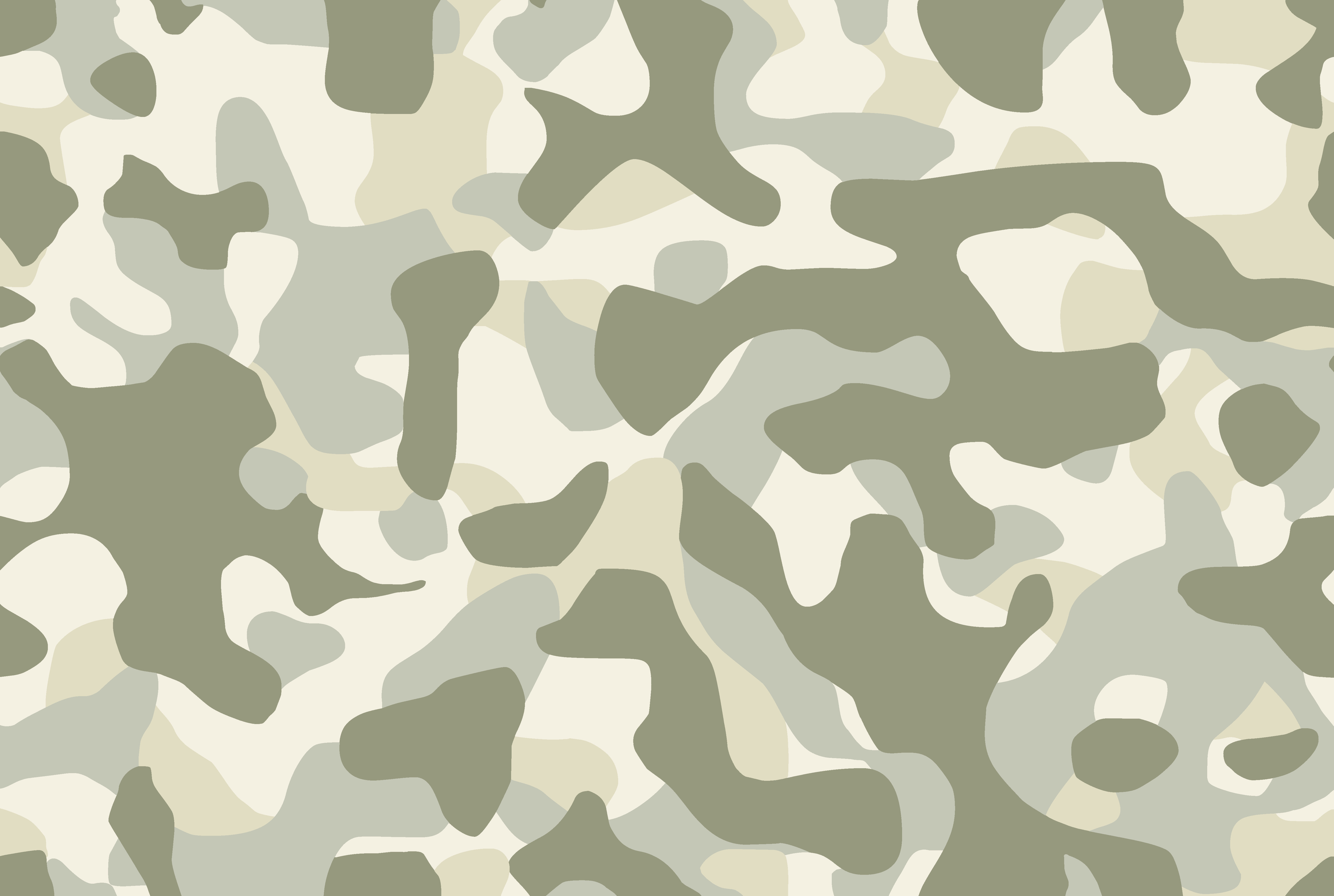 СУХОПУТНЫЕ ВОЙСКА
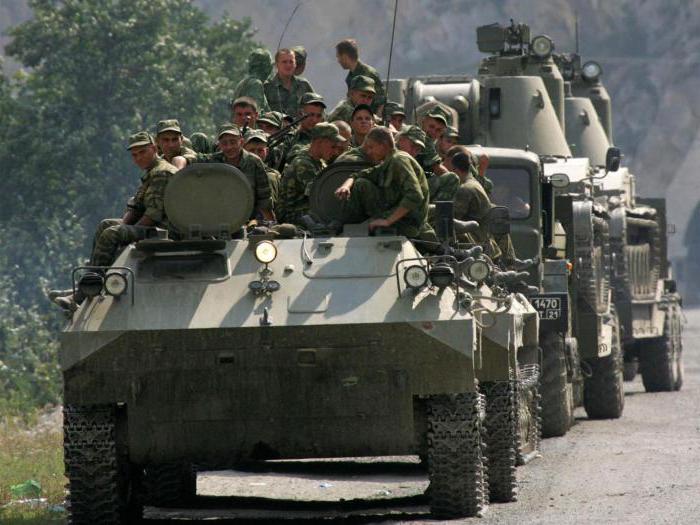 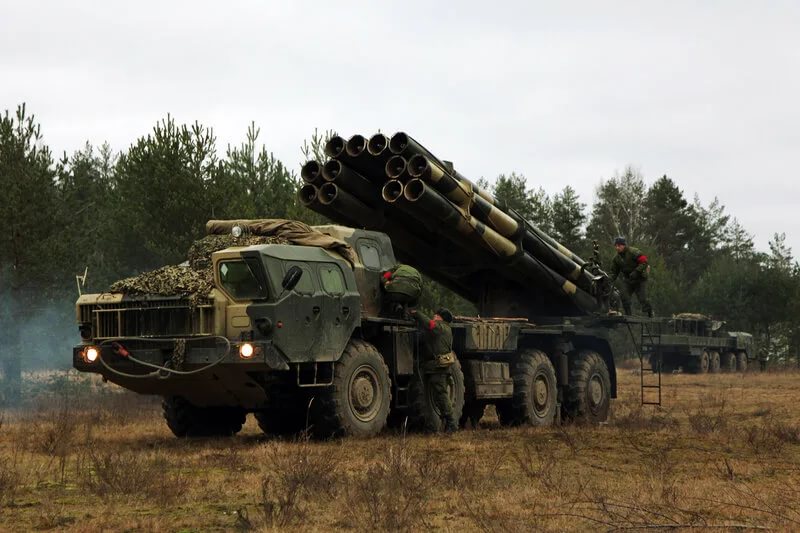 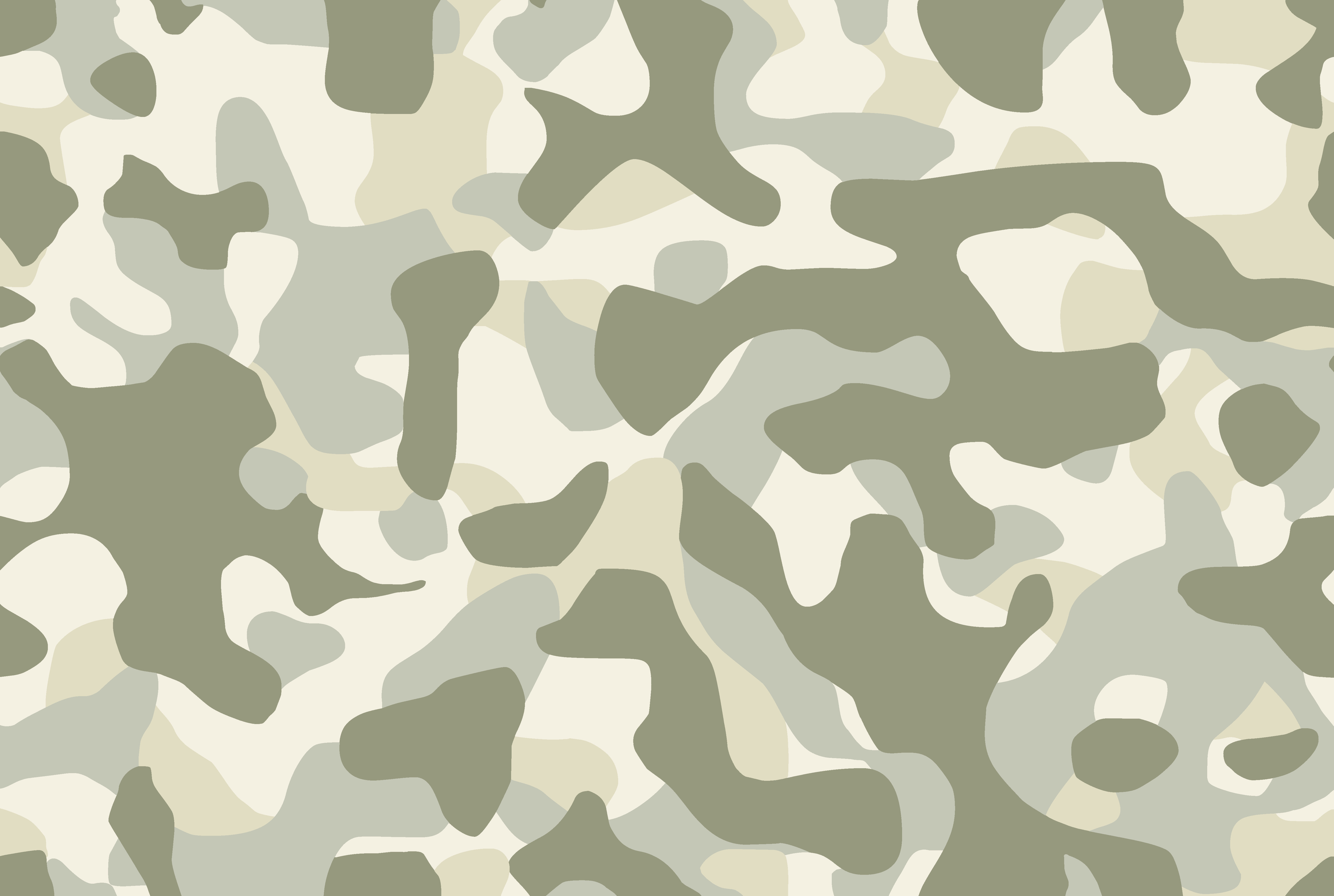 Ручной оптический прибор для рассматривания далеких предметов?
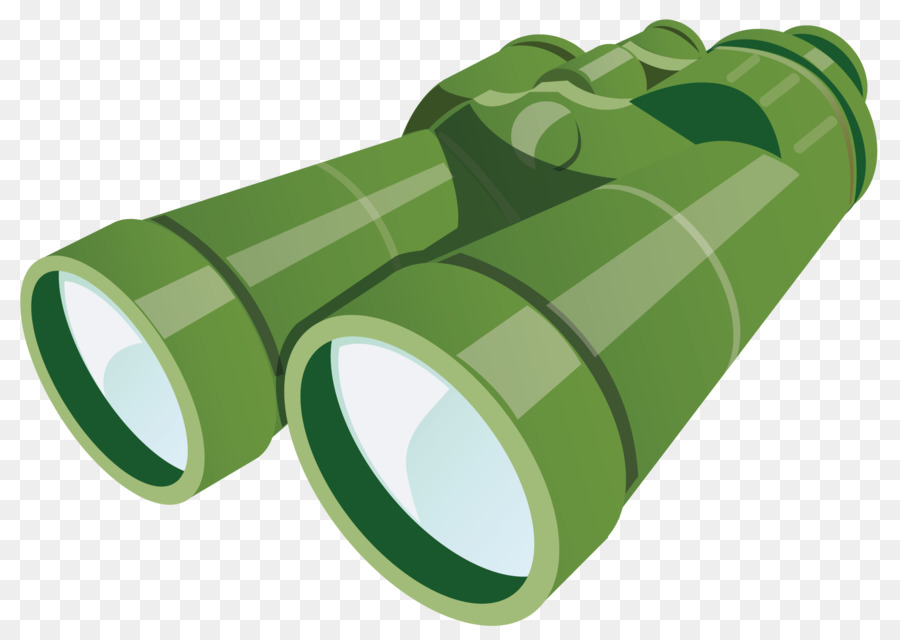 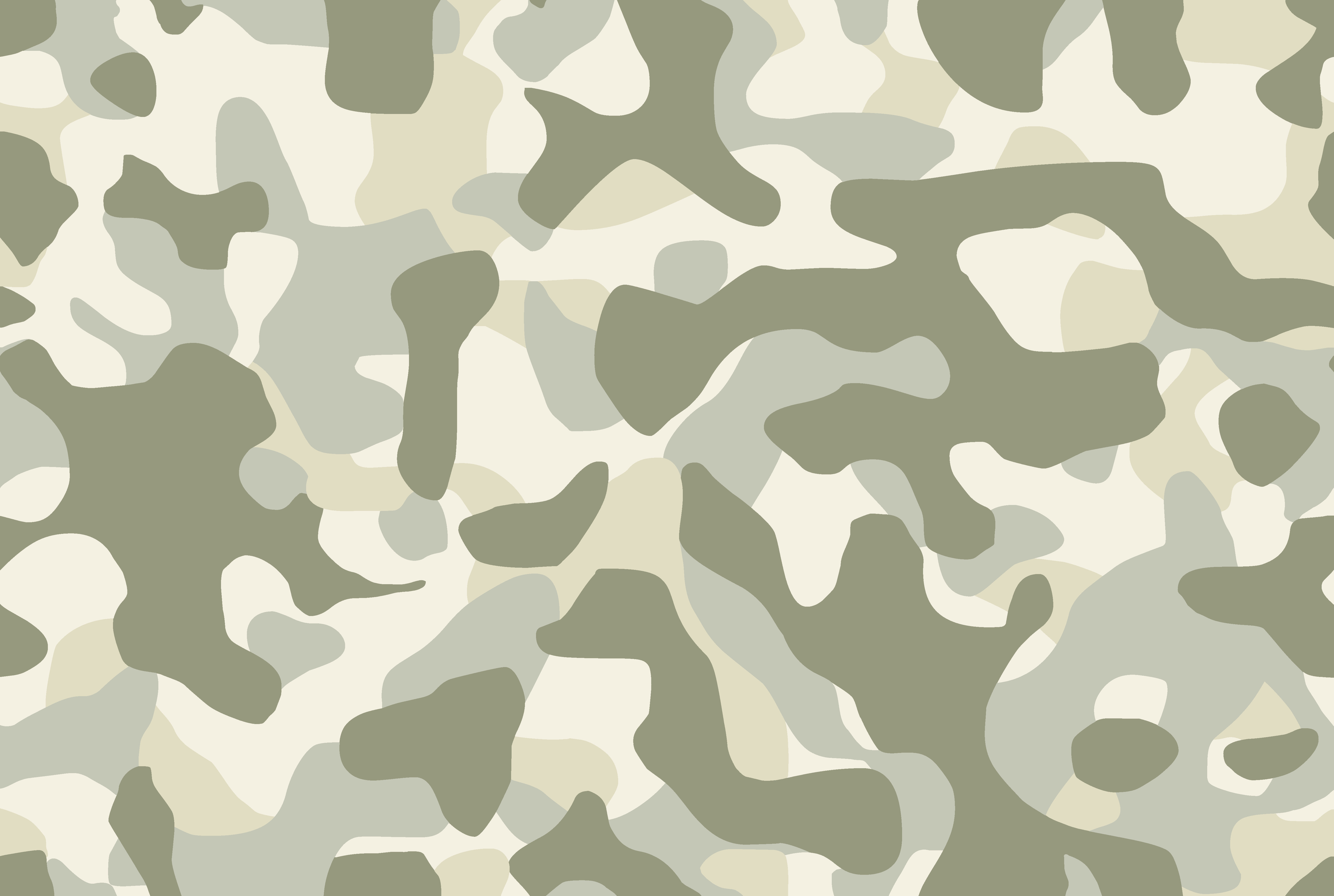 Чей головной убор?
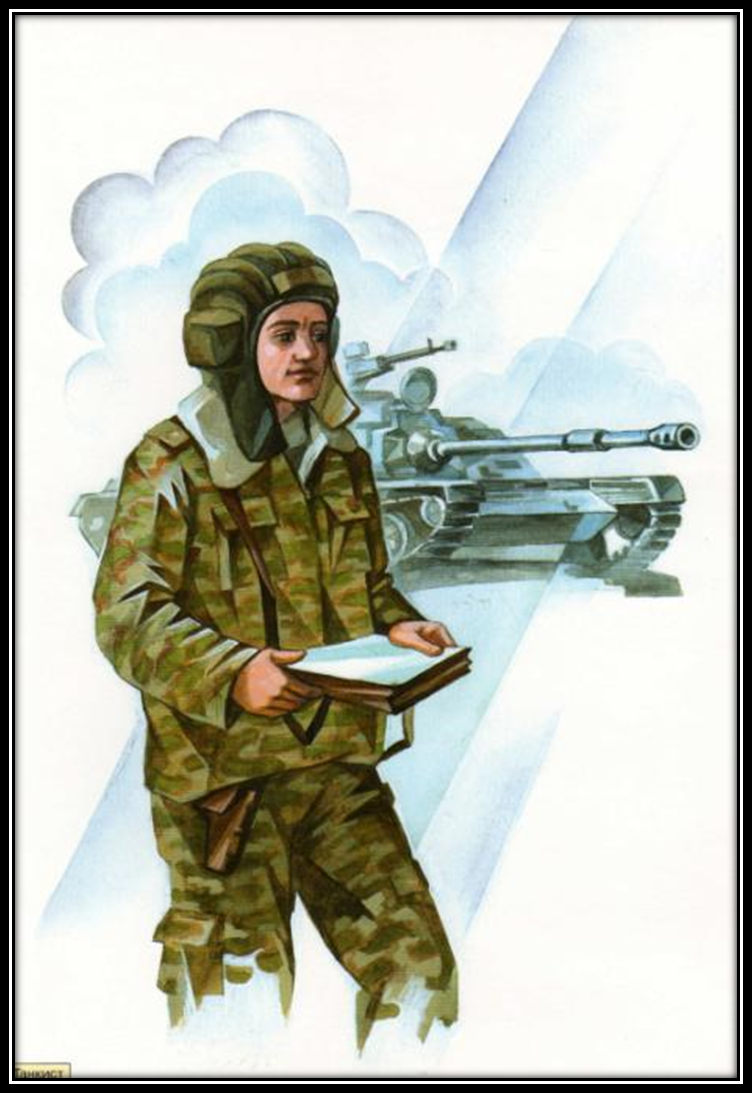 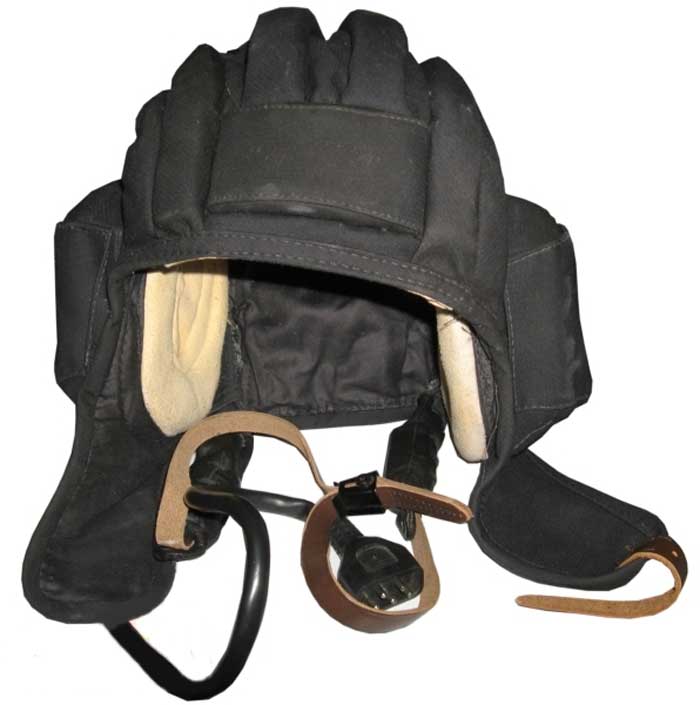 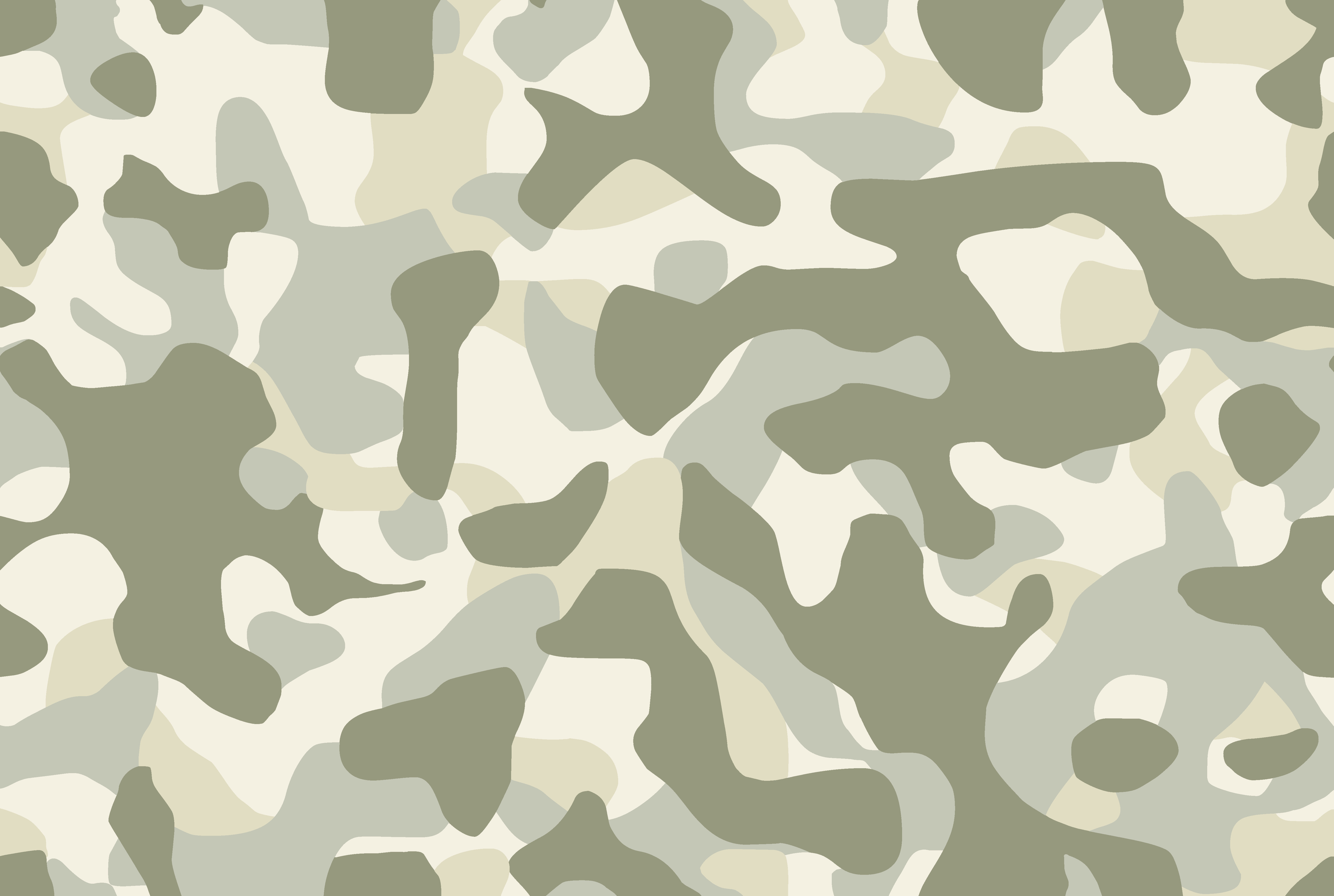 Как называются наплечные знаки военного?
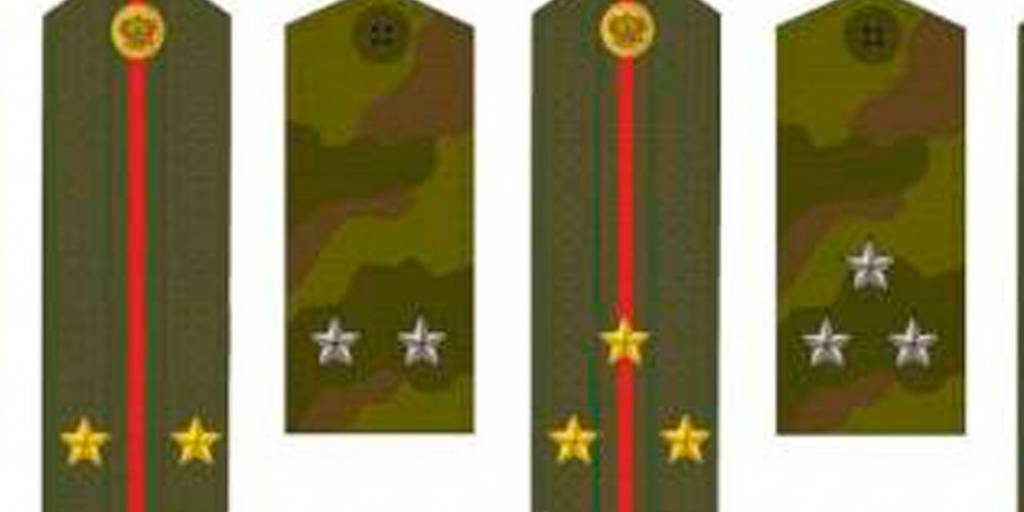 ПОГОНЫ
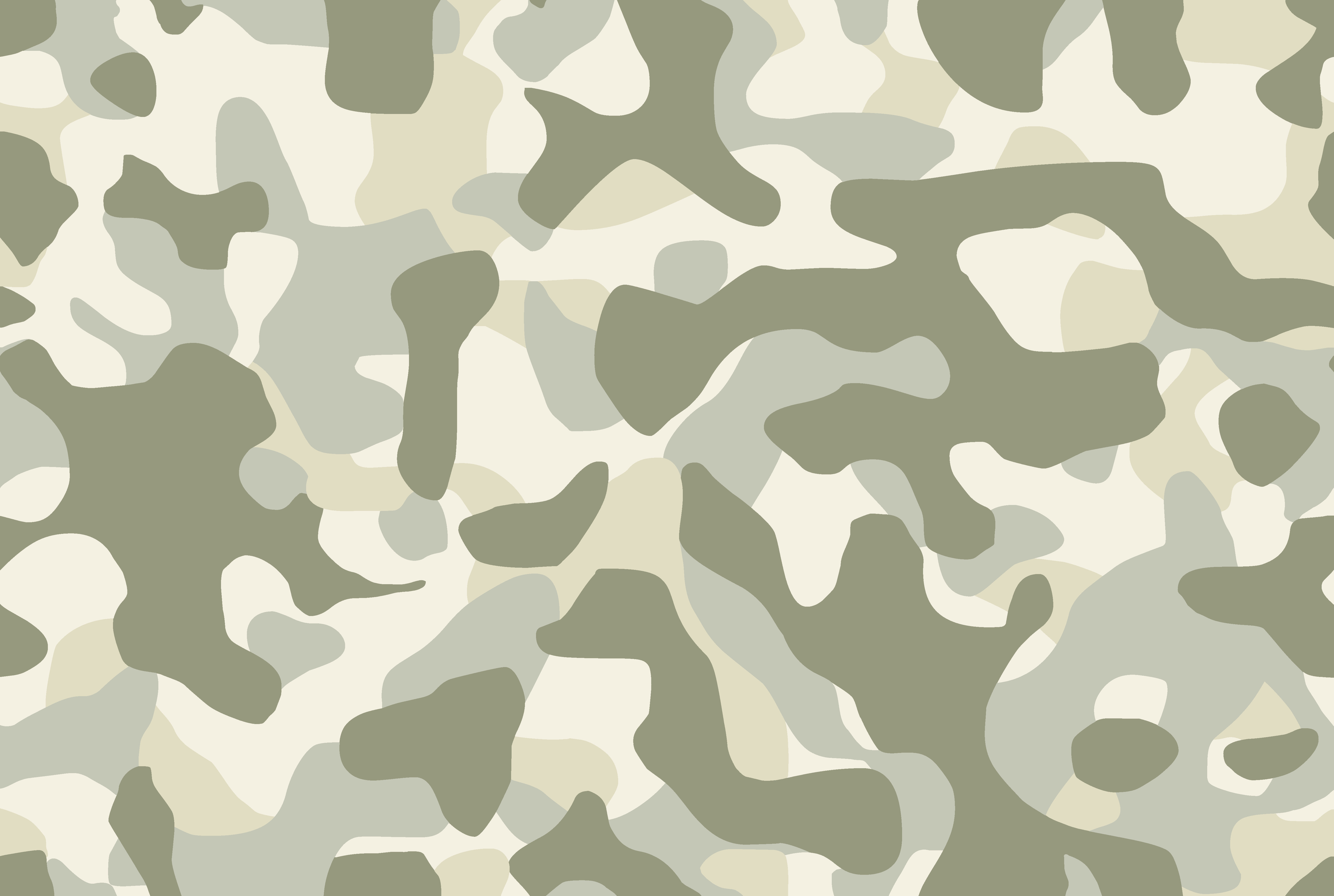 Чей головной убор?
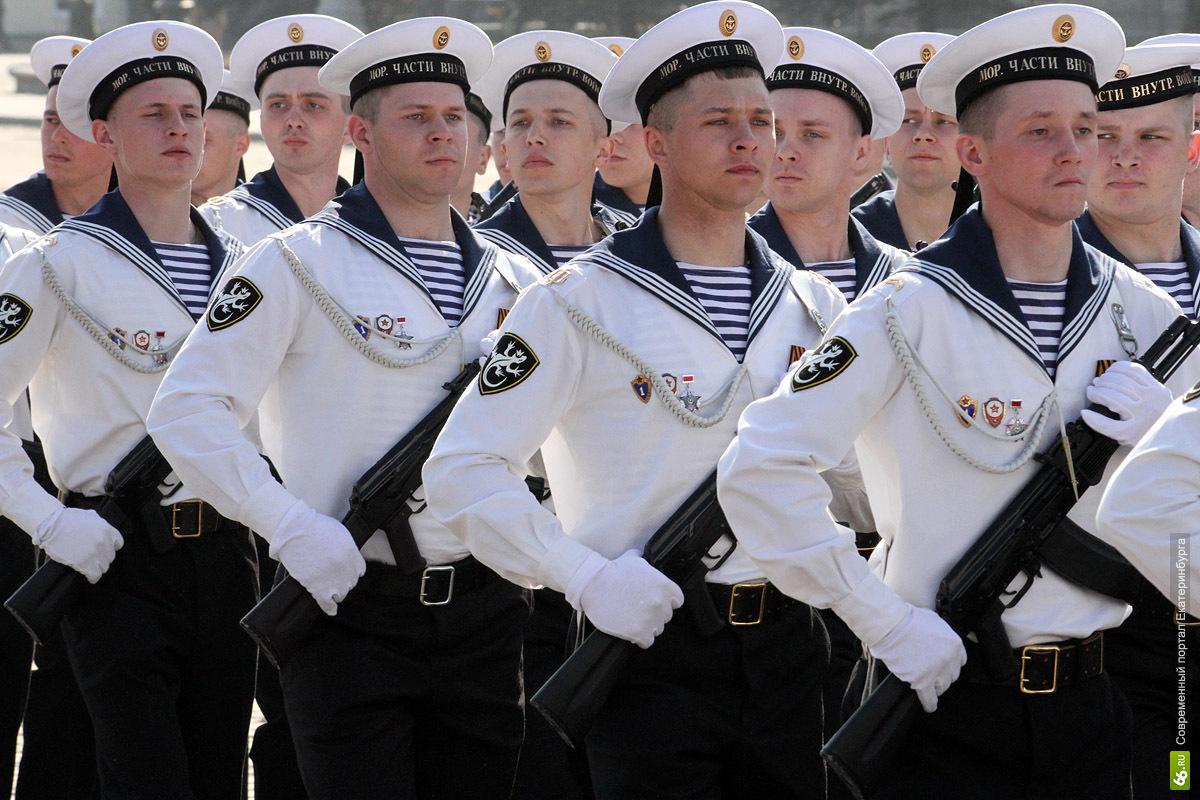 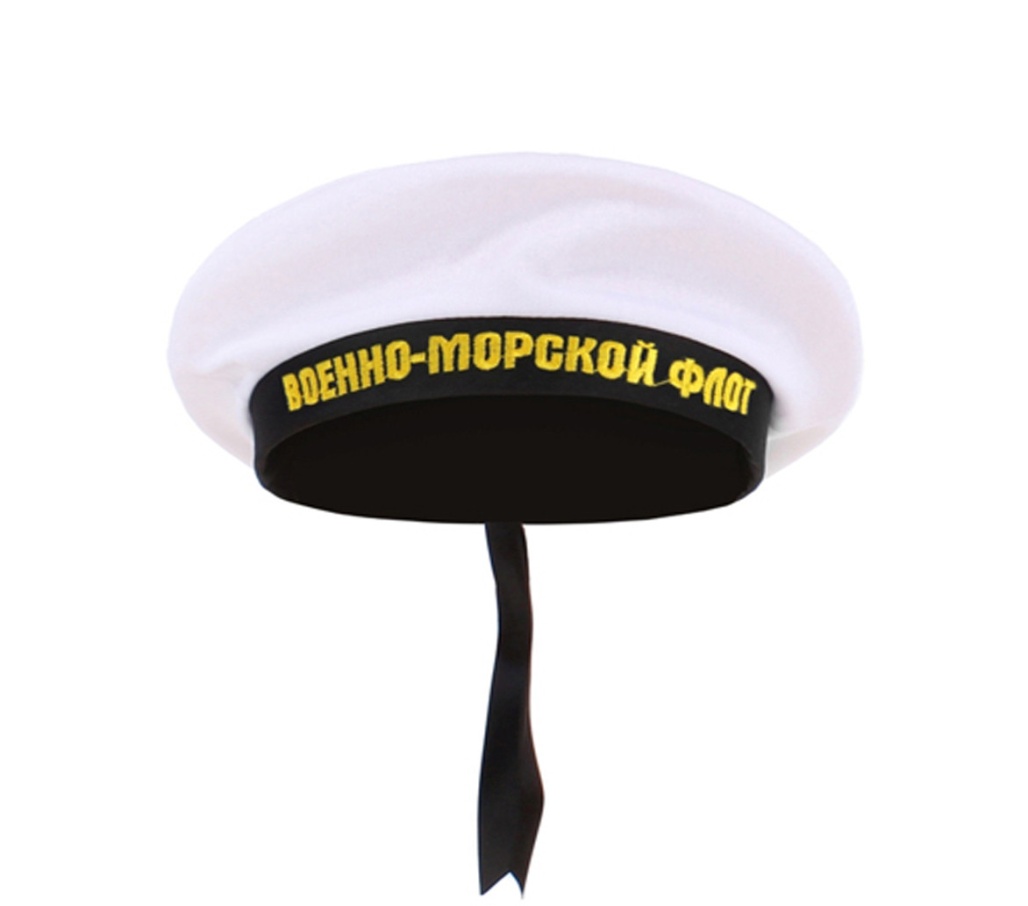 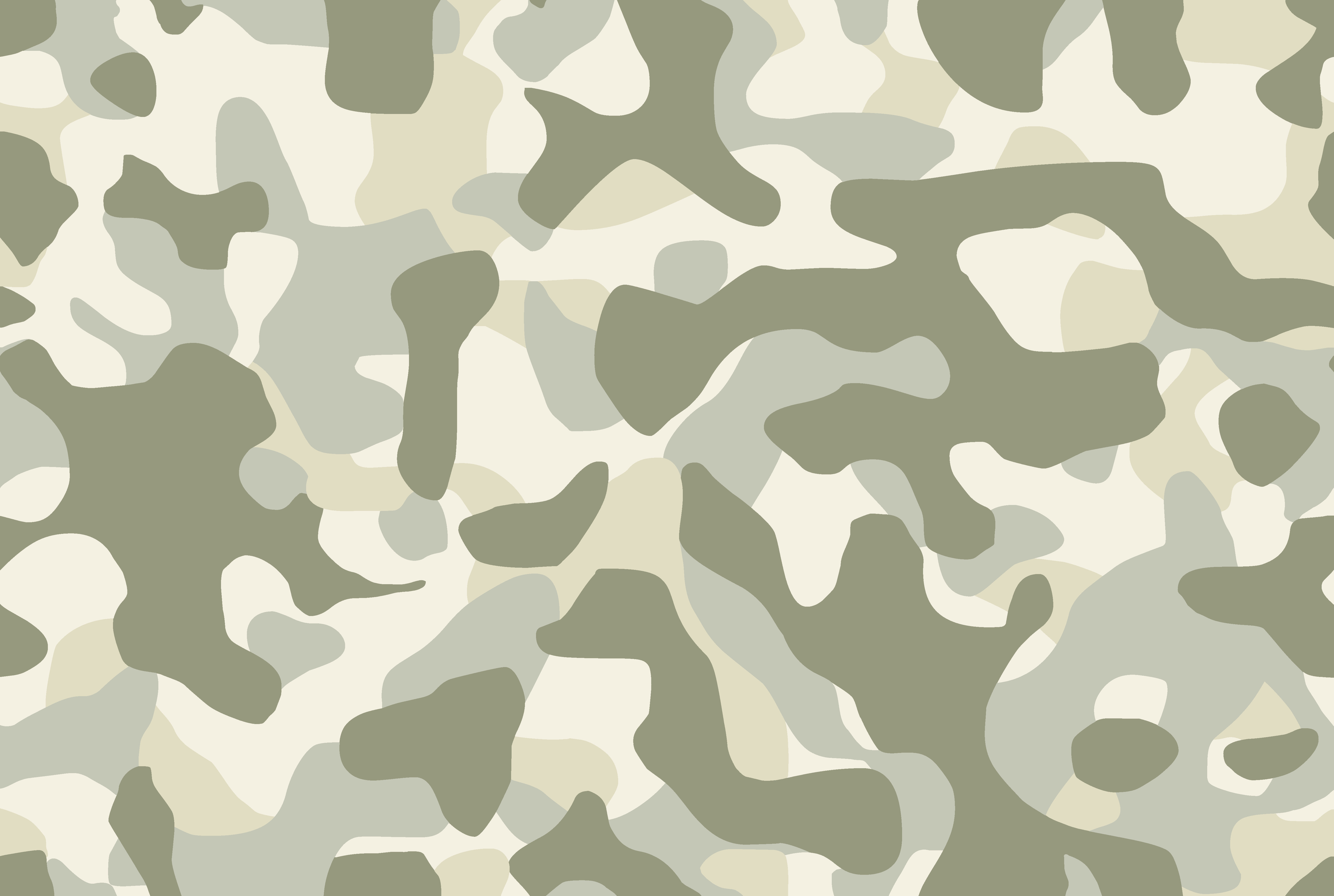 Кто охраняет воздушную границу государства?
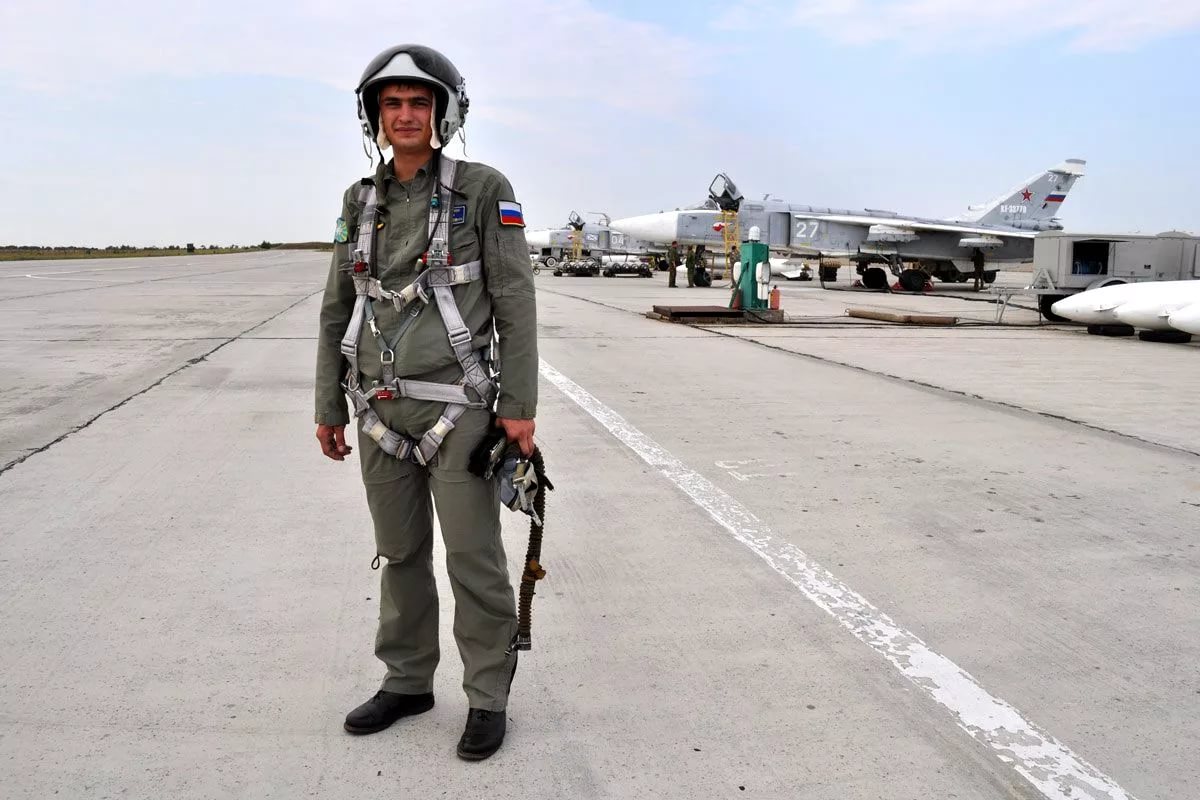 ЛЕТЧИК
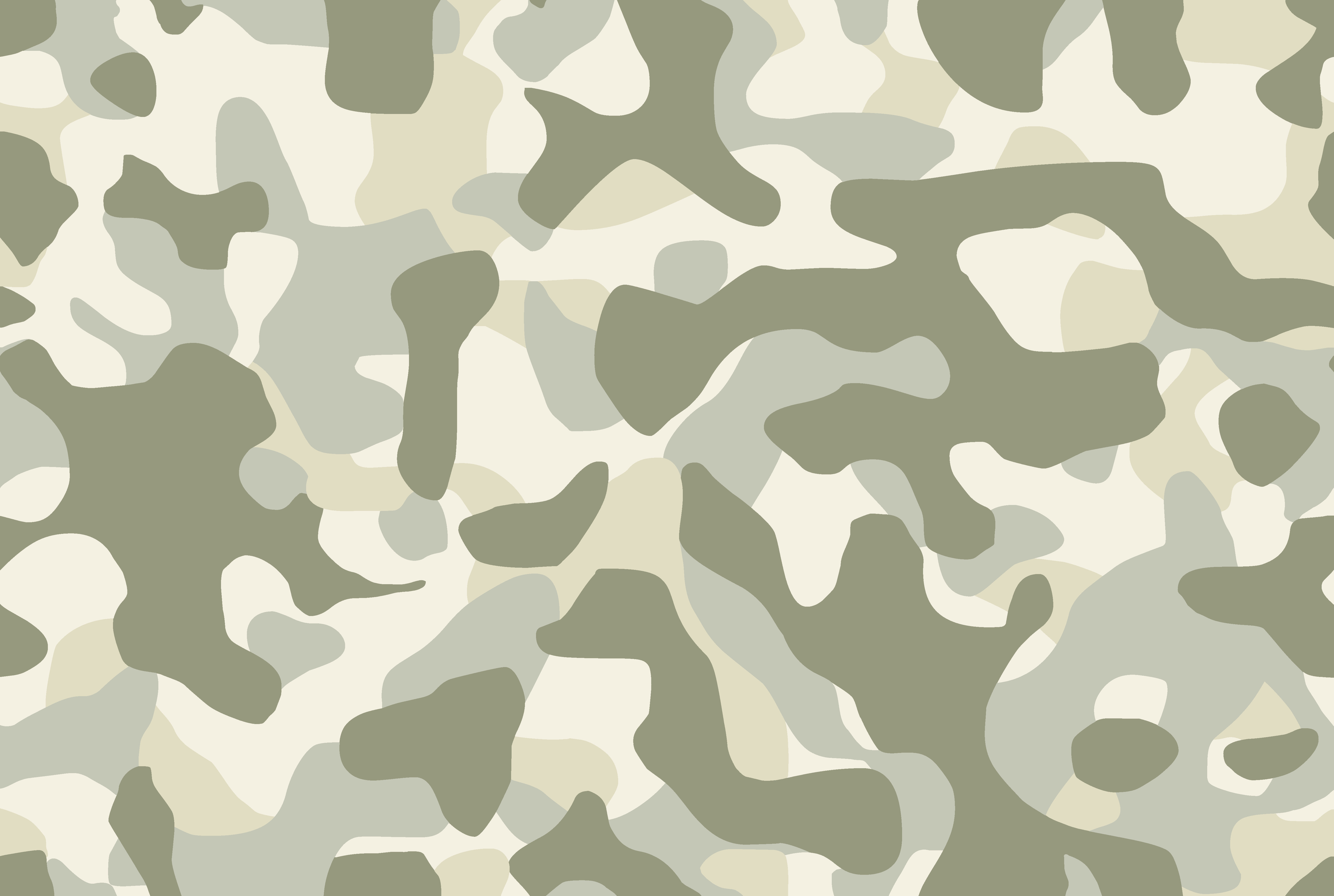 Какой праздник в нашей стране празднуют
 23 февраля?
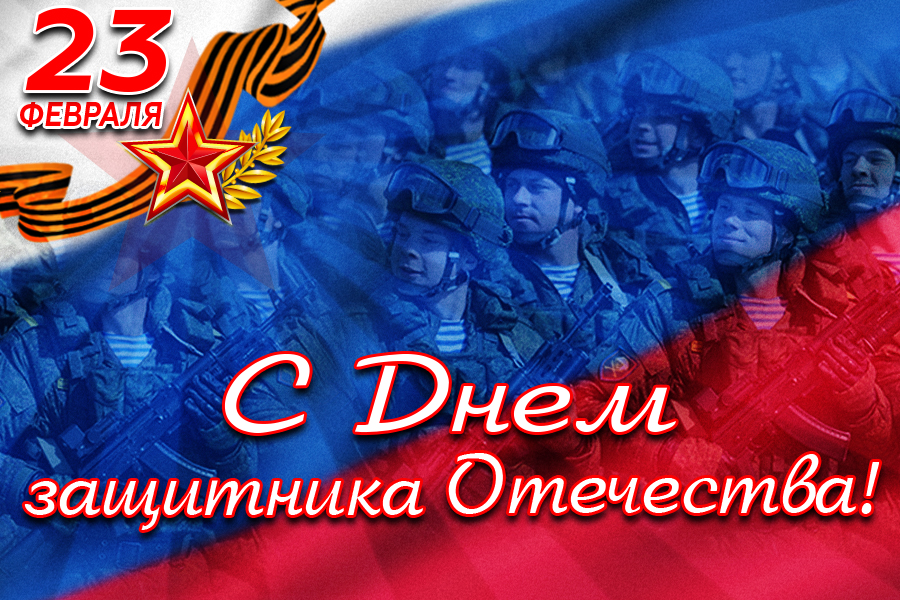 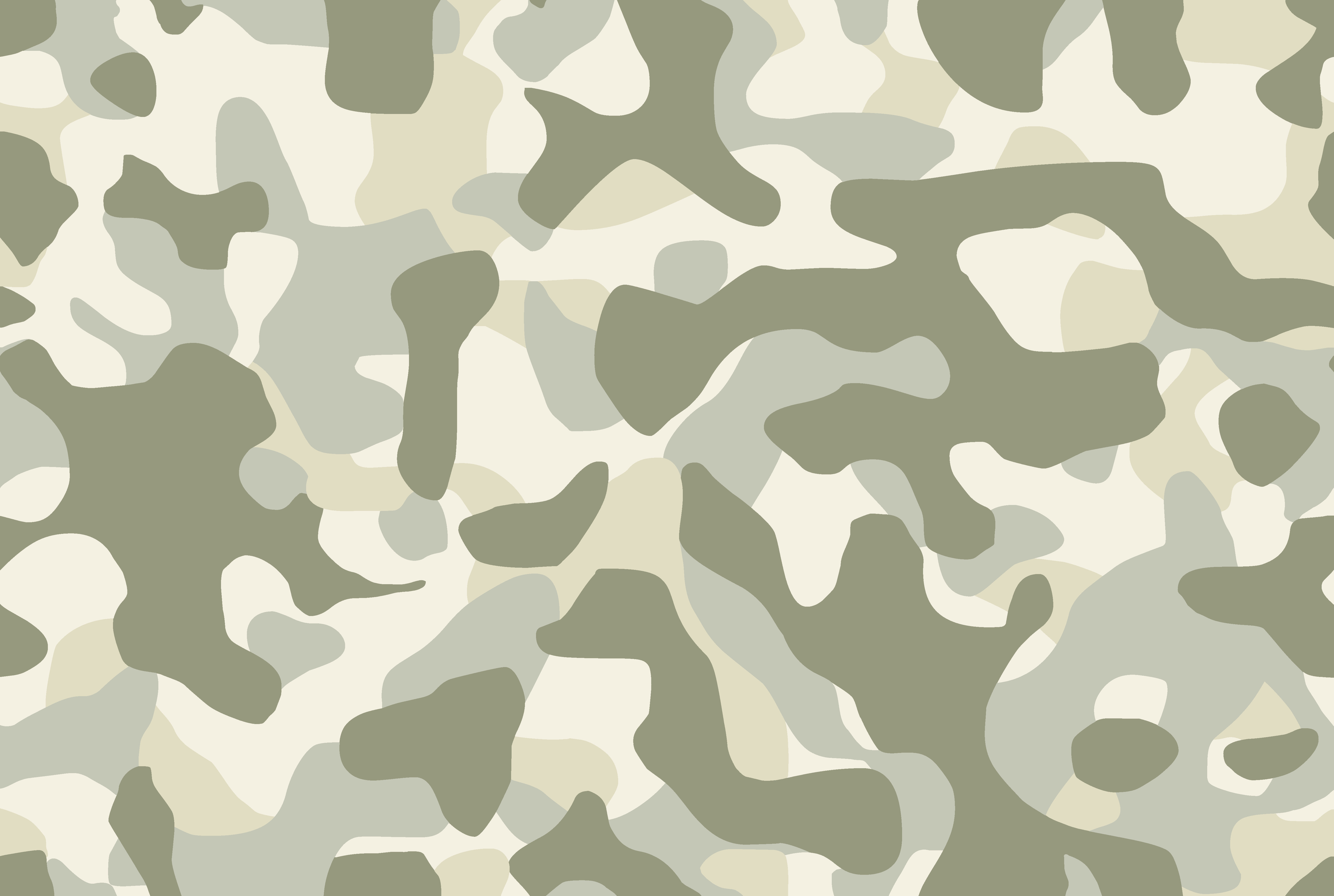 Спасибо за внимание !